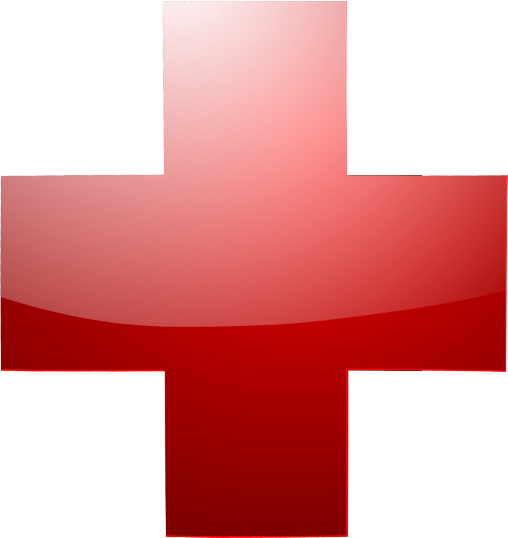 120急救医疗救护系统专用
此处输入您的科室或者针对性项目名称
The spring and autumn period and the visual studio is one of the enterprises and individuals to provide professional creativity, brand integration design consultants, more than 10 years working experience. To customers as the benchmark, with wisdom grafting business and the arts.
汇报：亮亮图文
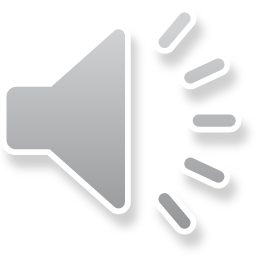 [Speaker Notes: 更多模板请关注：亮亮图文旗舰店https://liangliangtuwen.tmall.com]
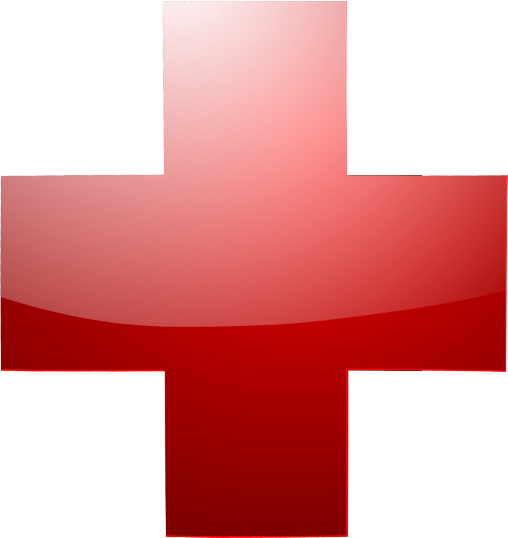 PART 01
PART 02
PART 03
PART 04
基本工作概述
医疗成果展示
目前状况分析
未来工作计划
PART 01
基本工作概述
The spring and autumn period and the visual studio is one of the enterprises and individuals to provide professional creativity, brand integration design consultants, more than 10 years working experience. To customers as the benchmark, with wisdom grafting business and the arts.
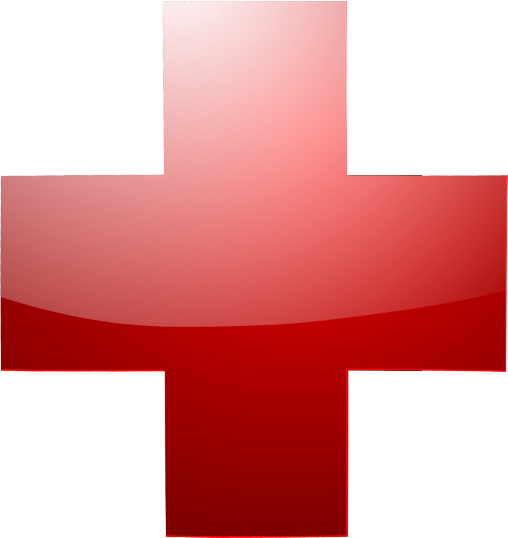 相关页面主题文字
ENTER YOUR TITLE
为客户服务是我们存在的唯一理由，客户需求是我们发展的原动力。我们坚持以客户为中心
ENTER YOUR TITLE
为客户服务是我们存在的唯一理由，客户需求是我们发展的原动力。我们坚持以客户为中心
ENTER YOUR TITLE
为客户服务是我们存在的唯一理由，客户需求是我们发展的原动力。我们坚持以客户为中心
ENTER YOUR TITLE
为客户服务是我们存在的唯一理由，客户需求是我们发展的原动力。我们坚持以客户为中心
ENTER YOUR TITLE
为客户服务是我们存在的唯一理由，客户需求是我们发展的原动力。我们坚持以客户为中心
ENTER YOUR TITLE
为客户服务是我们存在的唯一理由，客户需求是我们发展的原动力。我们坚持以客户为中心
相关页面主题文字
Please insert title here
为客户服务是我们存在的唯一理由，客户需求是我们发展的原动力。我们坚持持续为客户创造长期价值
Please insert title here
为客户服务是我们存在的唯一理由，客户需求是我们发展的原动力。我们坚持持续为客户创造长期价值
Please insert title here
为客户服务是我们存在的唯一理由，客户需求是我们发展的原动力。我们坚持持续为客户创造长期价值
Please insert title here
为客户服务是我们存在的唯一理由，客户需求是我们发展的原动力。我们坚持持续为客户创造长期价值
请输入文字
YOU CAN INPUT SOME ENGLISH HERE TO IMPROVE YOUR BIGGER. YOU CAN INPUT SOME ENGLISH HERE TO IMPROVE YOUR BIGGER.
请输入文字
YOU CAN INPUT SOME ENGLISH HERE TO IMPROVE YOUR BIGGER. YOU CAN INPUT SOME ENGLISH HERE TO IMPROVE YOUR BIGGER.
请输入文字
YOU CAN INPUT SOME ENGLISH HERE TO IMPROVE YOUR BIGGER. YOU CAN INPUT SOME ENGLISH HERE TO IMPROVE YOUR BIGGER.
请输入文字
YOU CAN INPUT SOME ENGLISH HERE TO IMPROVE YOUR BIGGER. YOU CAN INPUT SOME ENGLISH HERE TO IMPROVE YOUR BIGGER.
相关页面主题文字
ENTER YOUR TITLE
为客户服务是我们存在的唯一理由，客户需求是我们发展的原动力。我们坚持以客户为中心
ENTER YOUR TITLE
为客户服务是我们存在的唯一理由，客户需求是我们发展的原动力。我们坚持以客户为中心
ENTER YOUR TITLE
为客户服务是我们存在的唯一理由，客户需求是我们发展的原动力。我们坚持以客户为中心
ENTER YOUR TITLE
为客户服务是我们存在的唯一理由，客户需求是我们发展的原动力。我们坚持以客户为中心
ENTER YOUR TITLE
为客户服务是我们存在的唯一理由，客户需求是我们发展的原动力。我们坚持以客户为中心
ENTER YOUR TITLE
为客户服务是我们存在的唯一理由，客户需求是我们发展的原动力。我们坚持以客户为中心
相关页面主题文字
ENTER YOUR TITLE
30%
为客户服务是我们存在的唯一理由，客户需求是我们发展的原动力。我们坚持以客户为中心，快速响应客户需求
ENTER YOUR TITLE
20%
为客户服务是我们存在的唯一理由，客户需求是我们发展的原动力。我们坚持以客户为中心，快速响应客户需求
ENTER YOUR TITLE
15%
为客户服务是我们存在的唯一理由，客户需求是我们发展的原动力。我们坚持以客户为中心，快速响应客户需求
相关页面主题文字
Please insert title here
为客户服务是我们存在的唯一理由，客户需求是我们发展的原动力
Please insert title here
为客户服务是我们存在的唯一理由，客户需求是我们发展的原动力
Please insert title here
为客户服务是我们存在的唯一理由，客户需求是我们发展的原动力
Please insert title here
为客户服务是我们存在的唯一理由，客户需求是我们发展的原动力
Please insert title here
为客户服务是我们存在的唯一理由，客户需求是我们发展的原动力
Please insert title here
为客户服务是我们存在的唯一理由，客户需求是我们发展的原动力
PART 02
工作完成情况
The spring and autumn period and the visual studio is one of the enterprises and individuals to provide professional creativity, brand integration design consultants, more than 10 years working experience. To customers as the benchmark, with wisdom grafting business and the arts.
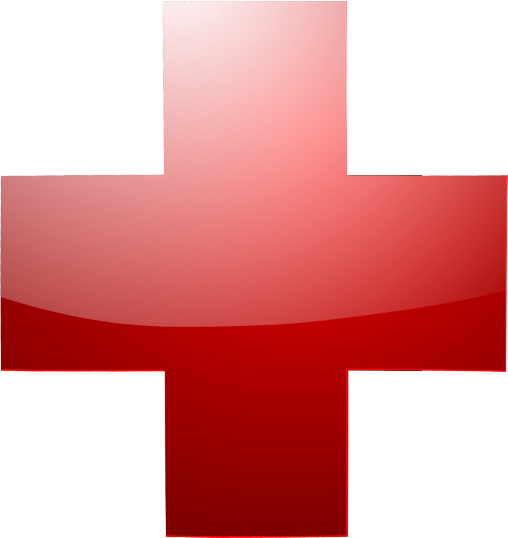 相关页面主题文字
ENTER YOUR TITLE
ENTER YOUR TITLE
为客户提供有效服务，是我们工作的方向和价值评价的标尺，成就客户就是成就我们自己。为客户提供有效服务，是我们工作的方向和价值评价的标尺，成就客户就是成就我们自己。
为客户提供有效服务，是我们工作的方向和价值评价的标尺，成就客户就是成就我们自己。
为客户提供有效服务，是我们工作的方向和价值评价的标尺，成就客户就是成就我们自己。为客户提供有效服务，是我们工作的方向和价值评价的标尺，成就客户就是成就我们自己。
为客户提供有效服务，是我们工作的方向和价值评价的标尺，成就客户就是成就我们自己。
相关页面主题文字
点击此处添加标题
点击此处添加标题
点击此处添加标题
标题数字等都可以通过点击和重新输入进行更改，顶部“开始”面板中可以对字体、字号、颜色、行距等进行修改。标题数字等都可以通过点击和重新输入进行更改。
标题数字等都可以通过点击和重新输入进行更改，顶部“开始”面板中可以对字体、字号、颜色、行距等进行修改。标题数字等都可以通过点击和重新输入进行更改。
标题数字等都可以通过点击和重新输入进行更改，顶部“开始”面板中可以对字体、字号、颜色、行距等进行修改。标题数字等都可以通过点击和重新输入进行更改。
TEXT HERE
TEXT HERE
TEXT HERE
TEXT HERE
TEXT HERE
TEXT HERE
This is an example text . Go ahead and replace it. Add your text here. This is an example text . Go ahead and replace it. Add your text here.
This is an example text . Go ahead and replace it. Add your text here. This is an example text . Go ahead and replace it. Add your text here.
This is an example text . Go ahead and replace it. Add your text here. This is an example text . Go ahead and replace it. Add your text here.
This is an example text . Go ahead and replace it. Add your text here. This is an example text . Go ahead and replace it. Add your text here.
This is an example text . Go ahead and replace it. Add your text here. This is an example text . Go ahead and replace it. Add your text here.
This is an example text . Go ahead and replace it. Add your text here. This is an example text . Go ahead and replace it. Add your text here.
相关页面主题文字
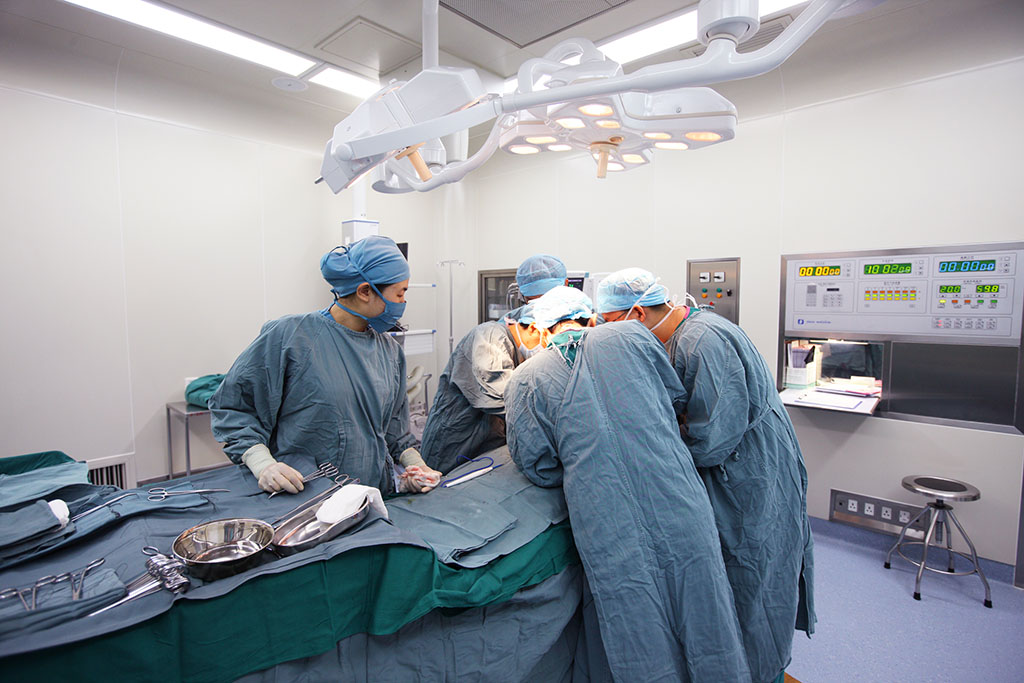 相关页面主题文字
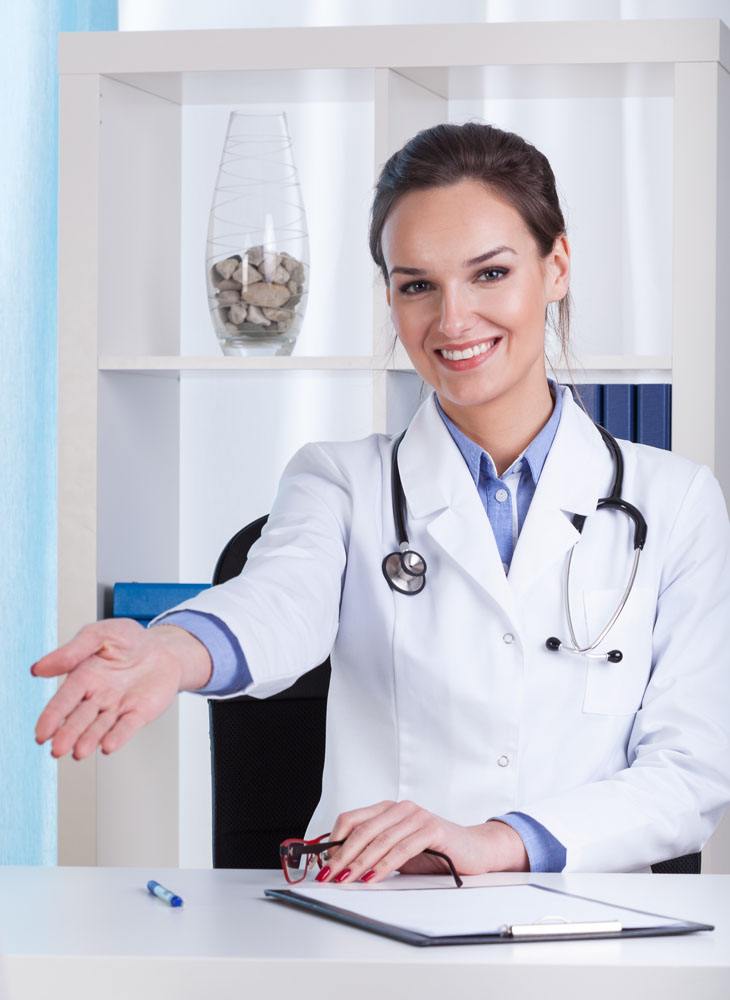 YOUR TITLE
 click to add subtitle click to add subtitle click to add subtitle  click to add subtitle click to add subtitle click to add subtitle
click to add subtitle click to add subtitle click to add subtitle click to add subtitle click to add subtitle  click to add subtitle click to add subtitle click to add subtitle click to add subtitle click to add subtitle  click to add subtitle click to add subtitle click to add subtitle click to add subtitle  click to add subtitle click to add subtitle
NAME
click to add subtitle click to add subtitle click to add subtitle
相关页面主题文字
35%
13%
40%
38%
VS
我们团队
其他团队
80%
13%
为客户提供有效服务，是我们工作的方向和价值评价的标尺，成就客户就是成就我们自己。我们坚持以客户为中心，快速响应客户需求，持续为客户创造长期价值进而成就客户。为客户提供有效服务，是我们工作的方向和价值评价的标尺
相关页面主题文字
CHAIRMAN
Business Advisor
General Director
Finance &
Administration
Marketing &
Business Dev.
Domestic/ Internal
Division
Logistic Services
Department
Procurement
Department
Finance Manager
Marketing Team
General Director
Logistic Manager
Proc. Manager
Administrative
Online Marketers
Logistic Officer
Proc. Team
相关页面主题文字
ENTER YOUR TITLE
为客户服务是我们存在的唯一理由，客户需求是我们发展的原动力。我们坚持以客户为中心，快速响应客户需求，持续为客户创造长期价值进而成就客户。
为客户提供有效服务，是我们工作的方向和价值评价的标尺，成就客户就是成就我们自己。为客户服务是我们存在的唯一理由客户需求是我们发展的原动力我们坚持以客户为中心，快速响应客户需求，持续为客户创造长期价值进而成就客户
为客户服务是我们存在的唯一理由，客户需求是我们发展的原动力。我们坚持以客户为中心，快速响应客户需求，持续为客户创造长期价值进而成就客户。
为客户服务是我们存在的唯一理由，客户需求是我们发展的原动力。我们坚持以客户为中心，快速响应客户需求，持续为客户创造长期价值进而成就客户。
50%
30%
60%
40%
为客户服务是我们存在的唯一理由，客户需求是我们发展的原动力。我们坚持以客户为中心，快速响应客户需求，持续为客户创造长期价值进而成就客户。
为客户服务是我们存在的唯一理由，客户需求是我们发展的原动力。我们坚持以客户为中心，快速响应客户需求，持续为客户创造长期价值进而成就客户。
PART 03
目前状况分析
The spring and autumn period and the visual studio is one of the enterprises and individuals to provide professional creativity, brand integration design consultants, more than 10 years working experience. To customers as the benchmark, with wisdom grafting business and the arts.
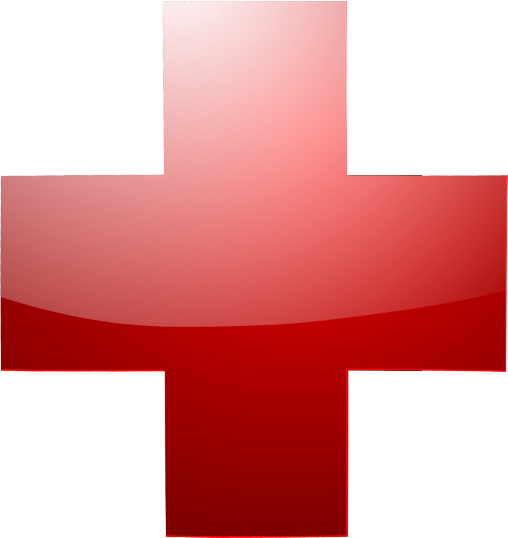 相关页面主题文字
点击添加内容
关键字
54531.74
您的内容打在这里，或者通过复制您的文本后，在此框中选择粘贴，并选择只保留文字。您的内容打在这里，或者通过复制您的文本后，在此框中选择粘贴，并选择只保留文字。您的内容打在这里，或者通过复制您的文本后，在此框中选择粘贴，并选择只保留文字。您的内容打在这里，或者通过复制您的文本后，在此框中选择粘贴，并选择只保留文字。
关键字
41586.23
关键字
39668.79
关键字
64149.63
相关页面主题文字
Please insert title here
为客户服务是我们存在的唯一理由，客户需求是我们发展的原动力。我们坚持以客户为中心，快速响应客户需求，持续为客户创造长期价值进而成就客户。为客户提供有效服务，是我们工作的方向和价值评价的标尺，成就客户就是成就我们自己。
Please insert title here
Please insert title here
Please insert title here
Please insert title here
Please insert title here
Please insert title here
MEDICAL
INFOGRAPHICS
我们坚持以客户为中心，快速响应客户需求持续为客户创造长期价值进而成就客户
我们坚持以客户为中心，快速响应客户需求持续为客户创造长期价值进而成就客户
我们坚持以客户为中心，快速响应客户需求持续为客户创造长期价值进而成就客户
我们坚持以客户为中心，快速响应客户需求持续为客户创造长期价值进而成就客户
我们坚持以客户为中心，快速响应客户需求持续为客户创造长期价值进而成就客户
我们坚持以客户为中心，快速响应客户需求持续为客户创造长期价值进而成就客户
相关页面主题文字
Responsive & Creative Design
There are many variations of passages of Lorem available, but the majority have suffered alteration in some form, by injected humor
There are many variations of passages of Lorem available, but the majority have suffered alteration in some form, by injected humor
Creative Design
There are many variations of passages of Lorem available, but the majority have suffered alteration in some form, by injected humor
相关页面主题文字
04
为客户提供有效服务，是我们工作的方向和价值评价的标尺，成就客户就是成就我们自己。我们坚持以客户为中心，快速响应客户需求，持续为客户创造长期价值进而成就客户
03
为客户提供有效服务，是我们工作的方向和价值评价的标尺，成就客户就是成就我们自己。我们坚持以客户为中心，快速响应客户需求，持续为客户创造长期价值进而成就客户
02
为客户提供有效服务，是我们工作的方向和价值评价的标尺，成就客户就是成就我们自己。我们坚持以客户为中心，快速响应客户需求，持续为客户创造长期价值进而成就客户
01
为客户提供有效服务，是我们工作的方向和价值评价的标尺，成就客户就是成就我们自己。我们坚持以客户为中心，快速响应客户需求，持续为客户创造长期价值进而成就客户
相关页面主题文字
01
02
详写内容……点击输入本栏的具体文字，简明扼要的说明分项内容，此为概念图解，请根据您的具体内容酌情修改
详写内容……点击输入本栏的具体文字，简明扼要的说明分项内容，此为概念图解，请根据您的具体内容酌情修改
03
04
详写内容……点击输入本栏的具体文字，简明扼要的说明分项内容，此为概念图解，请根据您的具体内容酌情修改
详写内容……点击输入本栏的具体文字，简明扼要的说明分项内容，此为概念图解，请根据您的具体内容酌情修改
相关页面主题文字
关键词
关键词
关键词
关键词
我们坚持以客户为中心，快速响应客户需求，持续为客户创造长期价值进而成就客户。为客户提供有效服务
我们坚持以客户为中心，快速响应客户需求，持续为客户创造长期价值进而成就客户。为客户提供有效服务
我们坚持以客户为中心，快速响应客户需求，持续为客户创造长期价值进而成就客户。为客户提供有效服务
我们坚持以客户为中心，快速响应客户需求，持续为客户创造长期价值进而成就客户。为客户提供有效服务
PART 04
未来工作计划
The spring and autumn period and the visual studio is one of the enterprises and individuals to provide professional creativity, brand integration design consultants, more than 10 years working experience. To customers as the benchmark, with wisdom grafting business and the arts.
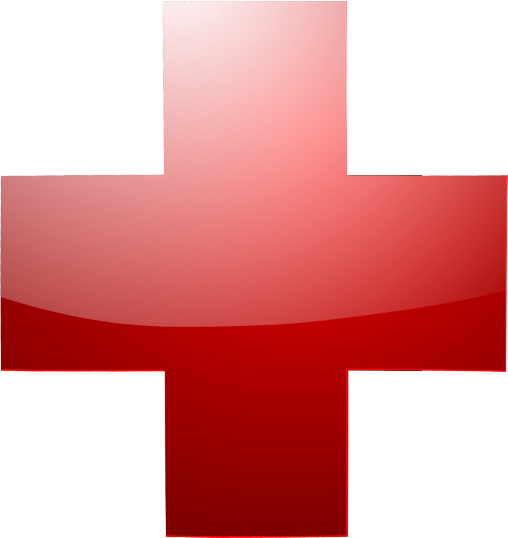 相关页面主题文字
Lorem ipsum dolor sit amet, consectetur adipiscing elit. Integer mollis vehicula ligula ut faucibus. Curabitur vestibulum consequat urna et vehicula. Suspendisse feugiat biben- dum egestas. Sed bibendum urna id sem tincidunt commodoat dictum lectus. Fusce felis tellus, volutpat quis venenatis non, adipiscing quis orci. Integer condimentum leo ut erat ultrices mollis. Nunc ut quam adipiscing, elementum enim ac, ullamcorper magna. Curabitur a felis eu tellus tincidunt rhoncus. Cras rhoncus diam tortor, id cursus purus.
hospital
NAME
SOCIAL
AWARDS
CONTACT
COMMENTS
CHEMICAL
HOBBIES
相关页面主题文字
70%
ENTER YOUR TITLE
为客户服务是我们存在的唯一理由，客户需求是我们发展的原动力。我们坚持以客户为中心，快速响应客户需求，持续为客户创造长期价值进而成就客户。
为客户提供有效服务，是我们工作的方向和价值评价的标尺，成就客户就是成就我们自己。为客户服务是我们存在的唯一理由，客户需求是我们发展的原动力。我们坚持以客户为中心，快速响应客户需求，持续为客户创造长期价值进而成就客户
20%
为客户服务是我们存在的唯一理由，客户需求是我们发展的原动力。我们坚持以客户为中心持续为客户创造长期价值进而成就客户
10%
相关页面主题文字
为客户提供有效服务，是我们工作的方向和价值评价的标尺，成就客户就是成就我们自己。我们坚持以客户为中心，快速响应客户需求，持续为客户创造长期价值进而成就客户。为客户提供有效服务，是我们工作的方向和价值评价的标尺。
相关页面主题文字
Please insert title here
为客户服务是我们存在的唯一理由，客户需求是我们发展的原动力。我们坚持以客户为中心，快速响应客户需求，持续为客户创造长期价值进而成就客户。为客户提供有效服务，是我们工作的方向和价值评价的标尺，成就客户就是成就我们自己。
Please insert title here
为客户服务是我们存在的唯一理由，客户需求是我们发展的原动力。我们坚持以客户为中心，快速响应客户需求，持续为客户创造长期价值进而成就客户。为客户提供有效服务，是我们工作的方向和价值评价的标尺，成就客户就是成就我们自己。
Please insert title here
为客户服务是我们存在的唯一理由，客户需求是我们发展的原动力。我们坚持以客户为中心，快速响应客户需求，持续为客户创造长期价值进而成就客户。为客户提供有效服务，是我们工作的方向和价值评价的标尺，成就客户就是成就我们自己。
相关页面主题文字
TOPIC HEADER ONE
We have many PowerPoint templates that has been specifically designed.
TOPIC HEADER THREE
We have many PowerPoint templates that has been specifically designed.
TOPIC HEADER FIVE
We have many PowerPoint templates that has been specifically designed.
TOPIC HEADER TWO
We have many PowerPoint templates that has been specifically designed.
TOPIC HEADER FOUR
We have many PowerPoint templates that has been specifically designed.
相关页面主题文字
标题数字等都可以通过点击和重新输入进行更改，顶部“开始”面板中可以对字体、字号、颜色、行距等进行修改。标题数字等都可以通过点击和重新输入进行更改，顶部“开始”面板中可以对字体、字号、颜色、行距等进行修改。标题数字等都可以通过点击和重新输入进行更改:
4）标题数字等都可以通过点击和重新输入进行更改。
3）标题数字等都可以通过点击和重新输入进行更改；
2）标题数字等都可以通过点击和重新输入进行更改
1）标题数字等都可以通过点击和重新输入进行更改
1
2
3
4
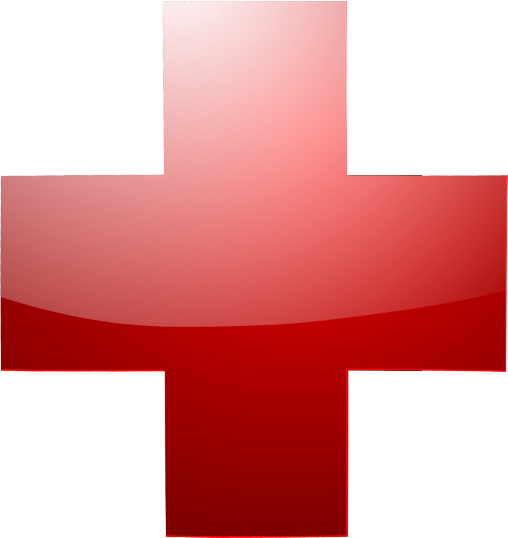 感谢观看 为人民服务！
此处输入您的科室或者针对性项目名称
The spring and autumn period and the visual studio is one of the enterprises and individuals to provide professional creativity, brand integration design consultants, more than 10 years working experience. To customers as the benchmark, with wisdom grafting business and the arts.